Цель  урока: Укрепление здоровья, развитие творческого потенциала и социальной адаптации детей  в обществе посредством физкультурно-оздоровительных занятий.
Задачи:
1.Воспитательная: воспитание личностных качеств – самостоятельность, упорство к достижению целей. Формирование эстетики движения, умение двигаться под музыку, приносить эмоциональную удовлетворенность, развивать вкус, совершенствовать духовный мир человека.
2. Образовательная: развитие основных двигательных качеств.
3. Оздоровительная: .укрепление опорно-двигательного аппарата, укрепление работы всех систем организма.
Подготовительный этап образовательного процесса (15 мин)1.Сообщение  задач  урока. Знакомство  с  темой  и  планом  урока.2.Разминка : по кругу (беговая)3. Перестроение  в  4 шеренги.4.ОРУ на  месте.5. Комплекс  разминки
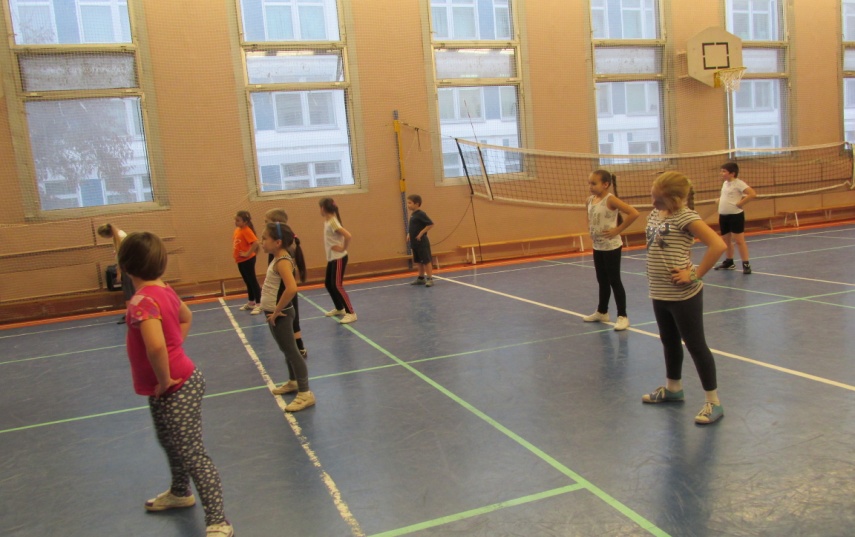 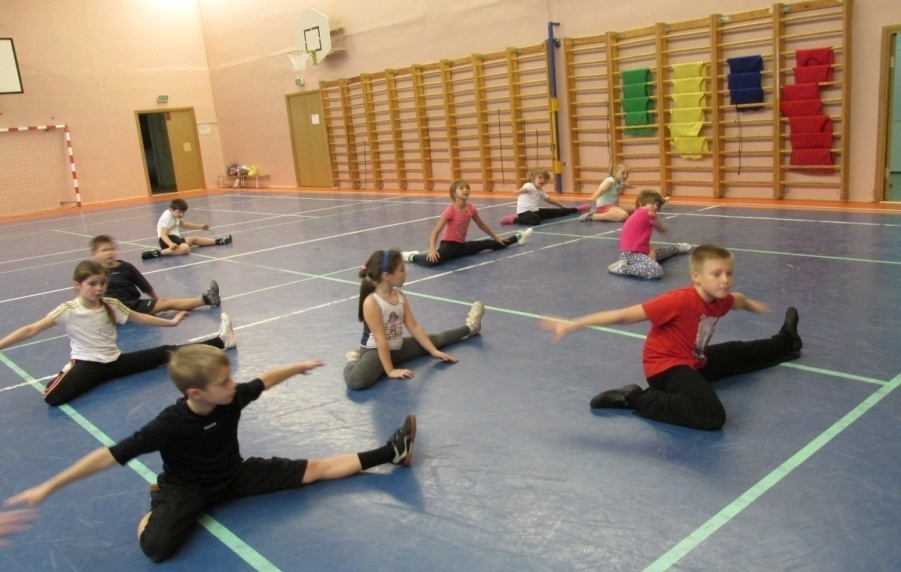 Основной этап образовательного процесса (25мин)1.Перестроение в  колонну по  четыре.  Основные  базовые  шаги с  различным  положением  рук  и головы2. Деление  на  группы  по  выбору занимающихся.  Повторение  составленных ранее  мини  композиций  из  выученных  шагов    3.  Просмотр  композиций  и их оценка
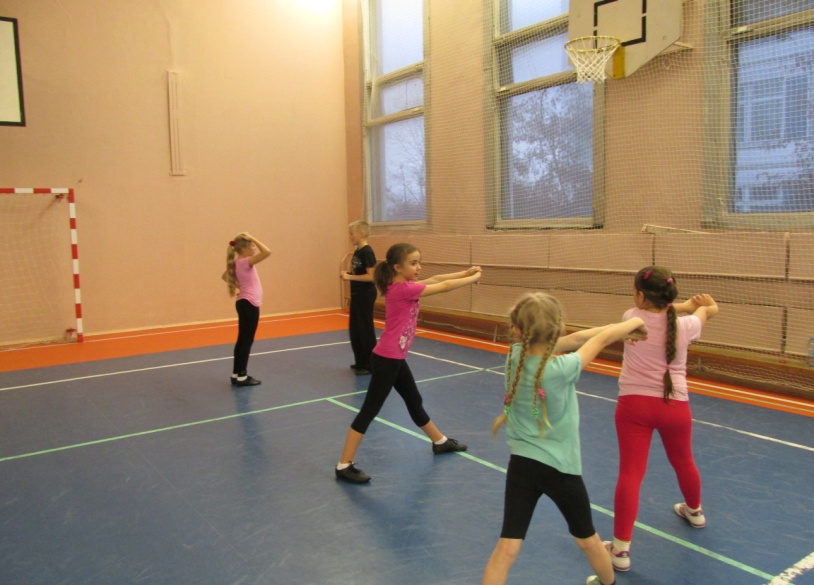 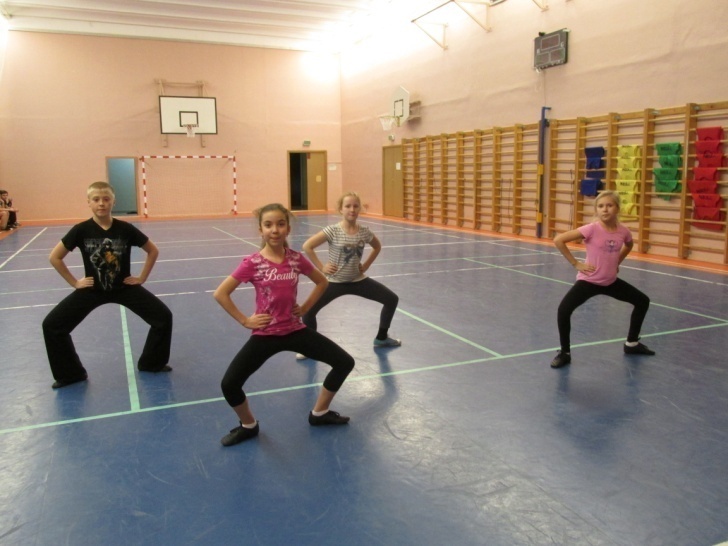 Заключительный этап образовательного процесса (5мин)1.упражнения  на  растягивание
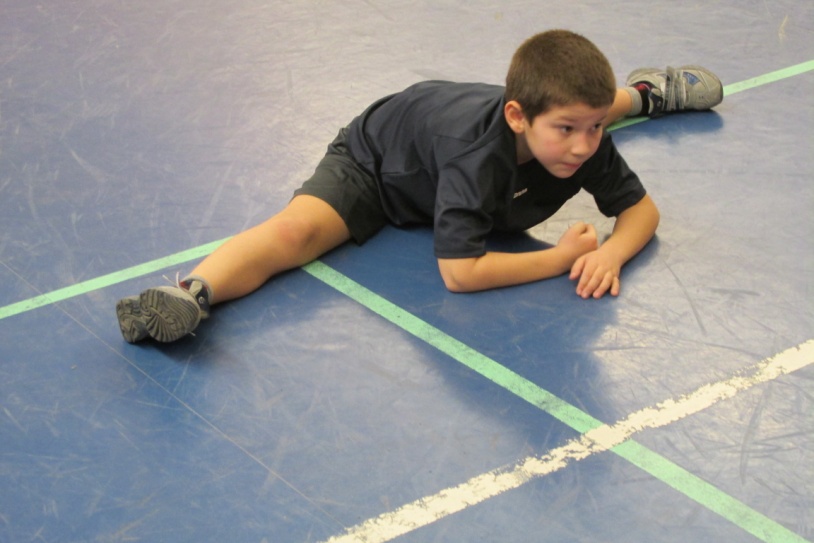 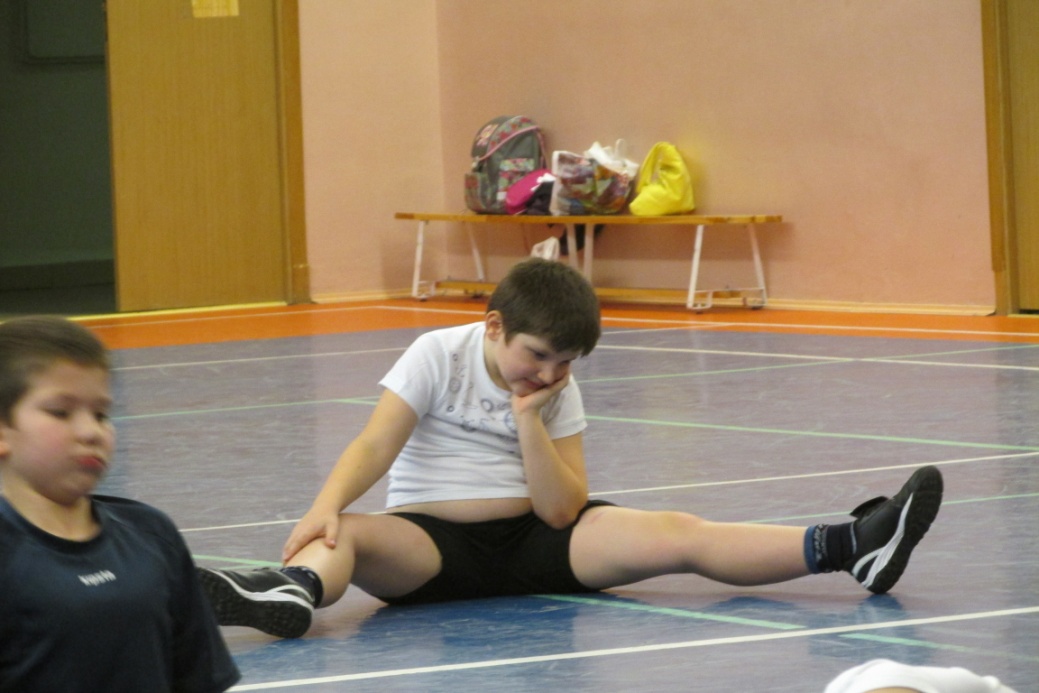 СПАСИБО ЗА ВНИМАНИЕ!!!!!!!